Oregon’s Office of Developmental Disabilities Services (ODDS)
New Regulations Regarding Home and Community-Based Services: 

Impact on Employment & Non-Residential Day Services Available through ODDS
Background
ODDS and Medicaid-funded 
Home and Community-Based Services
Jointly administered and funded through federal & state programs. 
Currently, the federal government “matches” Oregon funds by contributing approximately 65% of the cost for these services. 

ODDS funding streams through the HCBS program include:     
1915(c) Waivers fund ODDS Employment Services. 
Oregon’s Community First Choice 1915(k) plan (commonly referred to as the “K Plan”) fund non-residential day services (also known as Day Support Activities, ATE, or Community Inclusion), transportation services, attendant care in an employment setting, and some other services that are ancillary to employment services. 

Note: 1915(c) and 1915(k) refers to the sections of the Social Security Act that provide authority for these programs and funding.
Overview of changes impacting 
employment and day services
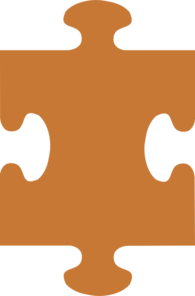 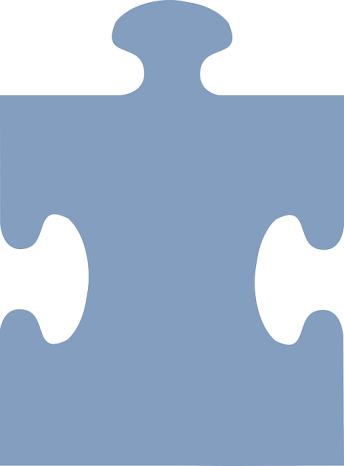 CMS Waiver Expectations
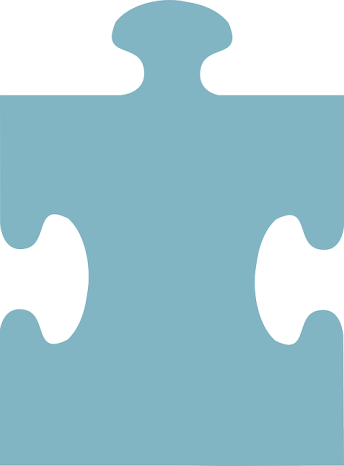 Employment

 First

Policy
Executive Order 
15-01
& 
Integrated Employment 
Plan
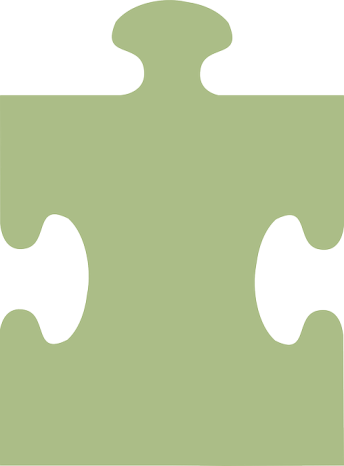 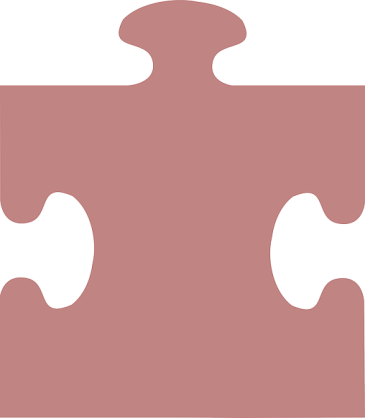 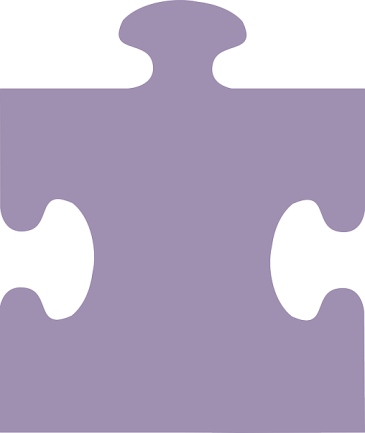 W.I.O.A.
Lawsuit
Settlement & ADA
HCBS Integrated
Setting Regulations
[Speaker Notes: Oregon’s Employment First Policy  & related local, state, and federal initiatives: 
Formally adopted by Oregon’s legislature in 2008 
And furthered in 2013:
With revisions to ORS 427.005 and the definition of "Productivity" to mean the regular engagement in income-producing work, preferably competitive employment with supports and accommodations to the extent necessary, by a person with an intellectual disability or another developmental disability which is measured through improvements in income level, employment status or job advancement or engagement by a person with an intellectual disability or another developmental disability in work contributing to a household or community.
Revising ORS 437.007 to state that "the employment of individuals with developmental disabilities in fully integrated work settings is the highest priority over unemployment, segregated employment, facility-based employment or day habilitation."
[Alternative language] Under which our service delivery system presumes that, with the right support and job match, all working age adults and youth, including those with  I/DD can work, in fully integrated in the community where they earn competitive wages and benefits. 
[Alternative language] Also, work in integrated jobs is the first and priority option in planning employment services for working-age adults and youth.
Oregon’s Executive Order 15-01 and Oregon’s Integrated Employment Plan
Outline a number of initiatives to implement Oregon’s Employment First policy, including: 
Outlines policy for Career Development Planning and 
Targets for increasing supported employment services between 2014 and 2022. 
No new entry to sheltered workshop settings; and no assessments in sheltered workshop settings.  
Note, these policies are specific to sheltered workshop settings. 
The “no new entry” policy does not apply to day or community living services funded under the K plan.
While ODDS anticipates these day service settings are in substantial compliance with HCBS, some changes may be necessary as part of Oregon’s Statewide HCBS Transition Plan in order to obtain full compliance.
Under Oregon’s Employment First Transformation project (discussed in further detail later), participating providers will have the option to receive support to close day service facilities. 
The IPE specifies target #s related to increasing the number of people who are supported in competitive integrated employment; decrease sheltered work; and increasing provider capacity.
Terms of settlement agreement in Lane v. Brown lawsuit and furthering compliance with the ADA and Olmstead
Generally speaking, the settlement gives enforcement capabilities to the Executive Order and IPE. ODDS will also implement a 20 hour standard for planning supported employment services. 
Workforce Innovation and Opportunity Act (governing VR services).
2011 guidance from CMS (later incorporated into the waiver technical assistance guide): 
The optimal and expected outcome of all HCBS employment services is individual integrated employment in the general workforce where the person earns competitive wages and benefits (but also no less than minimum wage).
Waiver funding is not available for the provision of vocational services delivered in facility based or sheltered work settings, where individuals are supervised for the primary purpose of producing goods or performing services.  
HCBS
New federal regulations and guidance regarding Medicaid Home and Community-Based Services. 
To be discussed in detail as part of this presentation.]
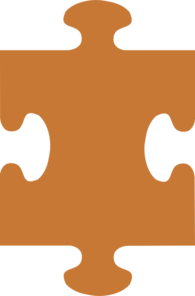 Businesses & communities benefit from an inclusive workforce.
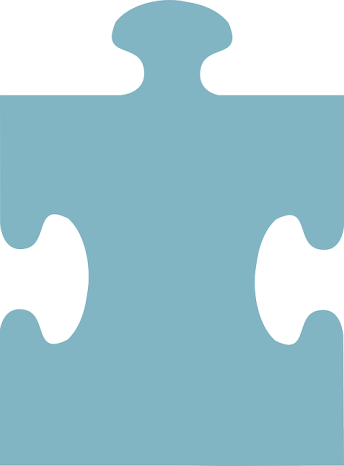 Support needs of individuals working or 
looking to work 
at general community businesses.
Overview of changes impacting 
employment and day services (cont.)
And most importantly:
[Speaker Notes: ✔ The individualized support needs of people who have Intellectual and Developmental Disabilities who are working in competitive integrated jobs in the general workforce. 
✔ We all benefit from an inclusive community; and an inclusive workforce. (Increased tax base, more diverse workforce, larger customer base, recognition that we all have something great to contribute, etc.)]
ODDS Employment Services:
The optimal and expected outcome of all ODDS employment services is competitive integrated employment. 
Supported Employment (Individual & Small Group)
Individual Supported Employment
 Initial and ongoing job coaching in competitive integrated employment
 Job development in a competitive integrated job
Small Group Supported Employment
Discovery 
Employment Path (Facility or Community)
Settings that are HCBS
All Settings in which Home and Community-Based Services are provided must: 
Be integrated in and support access to the greater community. 
Ensure individuals receiving Medicaid HCBS have the same access to the greater community as individuals not receiving Medicaid HCBS. 
Provide opportunities to:
Seek employment and work in competitive integrated settings; 
Engage in community life; and
Control personal resources.
Ensure individual rights of privacy, dignity, respect, and freedom from coercion and restraint. 
Optimize, but does not regiment, individual initiative, autonomy, self-direction, and independence in making life choices including, but not limited to, daily activities, physical environment, and with whom to interact. 
Facilitate individual choice regarding services and supports, and who provides the services and supports.
[Speaker Notes: All settings, so includes employment and day service settings
Seek employment and work in competitive integrated settings (competitive integrated defined under federal law as well as state regulations)]
HCBS settings do not include the following:
Settings that are not Home and Community-Based
A nursing facility;
The Oregon State Hospital;
An intermediate care facility for individuals with intellectual disabilities;
A hospital providing long-term care services;  or
Any other setting that has the qualities of an institution.
7
The following settings are presumed to have the qualities of an institution:
Settings that are “Institution-Like”
A setting that is located in a building that is also a publicly or privately operated facility that provides inpatient institutional treatment; 
A setting that is located in a building on the grounds of, or immediately adjacent to, a public institution; or 
A setting that has the effect of isolating individuals receiving HCBS from the broader community.
8
Application of HCBS regulations to Employment Services & Non-residential 
Community Living Supports
Settings must provide opportunities to
seek employment and work in 
“competitive integrated employment settings”
Competitive Integrated employment means:
Minimum Wage or Better; also no less than the customary rate paid by the employer for the same or similar work performed by coworkers who do not have disabilities, completing the same or similar work and who have similar training, experience, and skills.  
At a typical community location in the competitive labor market (not a setting designed to employ people who have disabilities)  where there are opportunities to interact with other co-workers who are not individuals with disabilities (not including supervisory personnel) to the same extent that individuals who are not individuals with disabilities and who are in comparable positions interact with other persons; and for the purposes of performing work.
Settings must provide opportunities to
seek employment and work in 
“competitive integrated employment settings”
ODDS Job Coaching must be provided in Competitive Integrated Employment Settings. This is the optimal and expected outcome of all other ODDS employment services. 

Other ODDS Employment Services: 
Employment Path, Small Group, Discovery, and Job Development.
These services and settings must provide opportunities to seek employment and work in competitive integrated settings.

This is consistent with 2011 guidance from CMS under which the optimal and expected outcome of all ODDS employment services is competitive integrated employment.
Employment Path at Provider Sites / Facilities
Employment Path “has the effect of isolating individuals with disabilities from the broader community” (and is therefore not HCBS) if the provider site or facility does not:
At minimum, provide interaction with the general public. (i.e. provide opportunities to work with customers or coworkers who do not have disabilities or use HCBS). This is also necessary to ensure the setting “supports opportunities to seek employment and work in competitive integrated employment settings.”

Employment services must be individualized and include a plan to integrate individuals into the broader community. Reverse integration alone is insufficient.

States may set higher standards. 
Under Oregon Administrative rules and Oregon’s Statewide HCBS Transition Plan, Employment Path settings must come into compliance by 09/01/2018. 

Note: Job coaching, discovery, job development, and small group are already required to be provided in settings that are in full compliance.
HCBS: Impact on ODDS Employment Path Services
Settings that provide “few or no” interactions with the general public (i.e. Sheltered Workshop settings) are isolating and therefore not HCBS. 
This includes Sheltered Workshop settings and other settings determined to provide “few or no” opportunities to interact with the general public.
These settings must transform to come into compliance.

Research shows that sheltered workshop settings do not support people to get a job in the general workforce. 
Only 5 percent of sheltered workshop employees leave to take a job in the community, according to a 2001 investigation by the Government Accountability Office.
13
[Speaker Notes: Talking points:
Some settings, including some of Oregon’s SW settings, fall below the minimum requirement. And will be required to transform/adapt. 
Resources: 
Other states focusing resources to close residential institutions. Oregon has largely overcome this. So able to focus resources to focus on providing services that support people to work in the community. 
Additionally, technical assistance and support for providers to transform as part of Oregon’s Employment First initiative will allow providers to simultaneously move towards compliance with the new setting requirements for Home and Community-Based Services.  Oregon’s legislature has designated resources specifically for this provider transformation.]
HCBS Compliance
ODDS Employment Settings that are generally in full compliance: Job Coaching, Job Development, Discovery, Small Group, Employment Path Community that is not at a provider site. 
ODDS Employment Settings in Substantial Compliance
These settings must develop HCBS Plan of Improvement to ensure full compliance or come into full compliance. 
	Employment Path Facility (not sheltered work) , Combination of DSA at a provider site, Employment Path Community at Provider Site, Employment Path Facility (not sheltered work). 
ODDS Employment Settings Not in Compliance
These settings must transform to come into compliance. 
	Employment Path Facility in Sheltered Workshop settings.
14
[Speaker Notes: Talking points:
Some settings, including some of Oregon’s SW settings, fall below the minimum requirement. And will be required to transform/adapt. 
Resources: 
Other states focusing resources to close residential institutions. Oregon has largely overcome this. So able to focus resources to focus on providing services that support people to work in the community. 
Additionally, technical assistance and support for providers to transform as part of Oregon’s Employment First initiative will allow providers to simultaneously move towards compliance with the new setting requirements for Home and Community-Based Services.  Oregon’s legislature has designated resources specifically for this provider transformation.]
Anticipated HCBS Compliance
ODDS Employment Settings in Full Compliance
By definition, required to be in settings that are in full compliance. 
	e.g. Job Coaching, Job Development, Discovery, Small Group. 
ODDS Employment Settings in Substantial Compliance
Must develop HCBS Plan of Improvement to ensure full compliance or come into full compliance.
E.g. Employment Path Facility (not sheltered work) 
E.g. DSA Facility / Community
E.g. Employment Path Community at Provider Site (where some integration, although does not meet requirements to be considered Competitive Integrated Employment)

ODDS Employment Settings Not in Compliance
Must Transform to come into compliance. 
	E.g. Sheltered Workshop settings.
15
[Speaker Notes: Talking points:
Some settings, including some of Oregon’s SW settings, fall below the minimum requirement. And will be required to transform/adapt. 
Resources: 
Other states focusing resources to close residential institutions. Oregon has largely overcome this. So able to focus resources to focus on providing services that support people to work in the community. 
Additionally, technical assistance and support for providers to transform as part of Oregon’s Employment First initiative will allow providers to simultaneously move towards compliance with the new setting requirements for Home and Community-Based Services.  Oregon’s legislature has designated resources specifically for this provider transformation.]
HCBS Transformation Plans & Plans of Improvement
A full transformation to job coaching, job development, and discovery, in general workforce settings, and away from the provider site, is the best way to guarantee full compliance now and in the future. 
Settings that are marginally compliant or non-compliant (CMS and ODDS cannot guarantee that these settings will be considered compliant): 
Employment path services at a provider site. However, these services must be individualized and include a plan to integrate individuals into the broader community. Reverse integration is insufficient.
Day service settings that don’t facilitate opportunities for individualized planning and inclusive participation in the broader community.
16
[Speaker Notes: Talking points:
Some settings, including some of Oregon’s SW settings, fall below the minimum requirement. And will be required to transform/adapt. 
Resources: 
Other states focusing resources to close residential institutions. Oregon has largely overcome this. So able to focus resources to focus on providing services that support people to work in the community. 
Additionally, technical assistance and support for providers to transform as part of Oregon’s Employment First initiative will allow providers to simultaneously move towards compliance with the new setting requirements for Home and Community-Based Services.  Oregon’s legislature has designated resources specifically for this provider transformation.]
Community Living Supports (DSA/ATE) at Provider Sites or Facilities
Facility-based day services offered at a provider site must:

At minimum, facilitate opportunities to go out into the broader community.
Must facilitate opportunities for individualized planning and participating in the broader community.

Note: It is anticipated that ODDS day service settings are in substantial compliance. Some changes may be necessary to reach full compliance.
HCBS: Non-disability specific setting options
Individuals must also have an option to use employment and day services in a non-disability specific setting (ie not at a provider site or a setting that is not designed to hire people who have disabilities).

The non-disability specific setting option presented must be documented in the person-centered plan (ie the ODDS ISP and CDP).
HCBS: Non-disability specific setting options
Employment Services
If the person selects employment path services at a provider site or facility, then community-based options must be presented and encouraged, such as Employment Path in the community, Vocational Rehabilitation referral & job development, Discovery, workforce career center, internship or other time-limited work experience in the general workforce. 

Day Services
ODDS anticipates full substantial compliance with this requirement. However, some work may be needed to confirm full compliance. 
Day service settings must “facilitate going out into the broader community.” 
Therefore, DSA Community should always be authorized with DSA Facility.
Oregon’s Global Transition Planhttp://www.oregon.gov/dhs/seniors-disabilities/HCBS/Pages/Index.aspx
New CMS regulations incorporated in Oregon Administrative Rules - Effective on January 1, 2016.
Providers and sites that are licensed, certified, or endorsed prior to January 1, 2016 will be allowed time to come into compliance.  
All settings must be in full compliance with the new rules by September 2018.
All new providers and sites (including any new construction) being licensed, certified, or endorsed on or after January 1, 2016, must be in full compliance with the new HCBS rules.
9
Timeline for Developing a Provider HCBS Transformation Plan or HCBS Plan of Improvement
QUESTIONS?Contact Information: Allison Enriquez    allison.enriquez@state.or.usRegional Employment Specialists:Nate Deeks:  Portland/North West Oregon  nathan.a.deeks@state.or.us  Brad Collins: Eugene/Mid-Valley  bradley.c.collins@state.or.us Theresa Knowles: Eastern Oregon theresa.m.knowles@state.or.us Erica Drake: Bend/Central Oregon erica.drake@state.or.us  Melanie Hartwig: Roseburg/Southern Oregon melanie.l.hartwig@state.or.us
22
Resources
ODDS Employment Service Provider Page: 
http://www.oregon.gov/DHS/SENIORS-DISABILITIES/DD/Pages/Employment-Service-Provider-Resources.aspx

DHS HCBS Transition Plan Website:
http://www.oregon.gov/dhs/seniors-disabilities/HCBS/Pages/index.aspxODDS Provider and Partners Page:
https://www.oregon.gov/DHS/SENIORS-DISABILITIES/DD/PROVIDERS-PARTNERS/Pages/index.aspx

ODDS/DHS Employment First Initiative Website:
http://www.oregon.gov/dhs/employment/employment-first/Pages/index.aspx
Executive Order 15-01:http://www.oregon.gov/gov/Documents/executive_orders/eo_15_01.pdf